Project 107 Report: Sexual Offences (Adult Prostitution) 
Presentation: Joint Multiparty Women’s Caucus
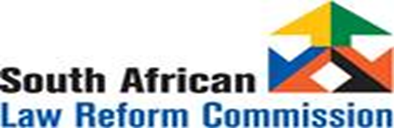 “REVIEW the past * REFORM the present * ANTICIPATE the future”
31 May 2017
Placing the report in context . . .
The report is part of the overarching review of all sexual offences in South Africa.
Comprehensive overhaul of existing statutory and common law sexual offences – codification of offences into one statute
Non-legislative recommendations for the reform of processes in the criminal justice system to ensure implementation
Review the fragmented legislative framework (SOA 1957 and SOA 2007)
Consider need for law reform/identify the need for a legislative response to regulate, prevent, deter or reduce prostitution
31 May 2017
Consultation process . . .
Consultation: 8 formal workshops were held in urban and rural  venues, numerous focus group meetings with stakeholders, including facilitated workshops with adults who had engaged or who were currently engaging in prostitution in different areas
Submissions were received from a combined 1761 individuals and organisations (endorsed by a further 889 individuals or organisations bringing the total to 2650 – Annexure B of the Report) 
The SA Law Reform Commission submitted the report  to the Ministry in August 2014 and an augmented report in June 2015
31 May 2017
Context matters…
Who? people (men/women/transgender) citizens and non-citizens over the age of 18 (adults) and all ages iro buyers and 3rd parties, brothel owners, pimps, families
What? Core activity: sexual acts in exchange for reward (money, favours, food, compensation) & peripheral offences
Why? Legal: codification of law; Societal: Identified  problems and lobbied for legal change
Drivers? Sexual violence, family breakdown, severely limiting socio-economic circumstances exacerbated by various factors including drug/substance abuse, GBV, migration, targeted exploitation (pseudo boyfriends); organised crime
Key drivers : poverty, inequality and unemployment
31 May 2017
Terminology …
Term ‘sex work’/ ‘adult prostitution’? 
popularised through decriminalisation lobbying and media narratives, but not all who provide sexual services for reward identify as ‘sex workers’
Anticipates a particular position in policy & law i.e decrim
‘Work’ creates the expectation of automatic labour rights 
Children from age 15 may enter the labour market
Term ‘statutory unlawful carnal intercourse’ / sexual act 
More accurate to refer to “the exchange of any financial or other reward, favour or compensation for the purpose of engaging in a sexual act”
Definition of “sexual act” same as SOA 2007
Sexual act – non penetrative and penetrative acts
“commercial sex” includes pornography industry and sex-based entertainment such as ‘live sex shows’ – prostitution is only a sub-category.
31 May 2017
Current law and policy
Selling, buying and prostitution related acts are criminal ito Sexual Offences Act 1957 and CL(SORM)A Act 2007
In S v Jordan – the CC found that criminalising prostitution is constitutional.  SOA 1957 does not unfairly discriminate against women; nor infringe upon the right to privacy, freedom and security and the right to economic activity.
There are a range of legal responses possible to address prostitution in open and democratic societies.
To retain or change the existing law – is a policy choice
31 May 2017
Considerations for law reform. . .
Currently there is no national strategy to assist people out of prostitution 
Child and adult prostitution dealt with separately in law – but due to social and structural drivers are interwoven
Important consideration from a law reform perspective is whether the current legislative scheme exacerbates the social problems associated with prostitution or serves the purpose of countering them
SA context includes unique societal challenges (population) and geographical specificity (porous borders), high levels of unemployment, poverty, migrant and illegal foreign job seekers, high levels of violence (particularly sexual violence) against women, HIV/AIDS, drug or substance abuse, trafficking, exploitation by unethical authorities and others.
31 May 2017
Being mindful of lessons learnt elsewhere – the reverse trend of the pendulum
Internationally in previously “liberalised” settings the harm and exploitation of prostitution - increasingly recognised 
Claw back measures to move away from legalising and decriminalising to criminalised setting e.g. Netherlands, Germany, Sweden, France, Ireland and Canada (2014 – 2017)
Prostitution is totally criminalised across Africa (not Senegal), USA (not Nevada) & India
New Zealand - decriminalisation
31 May 2017
Points of agreement in report by all lobby groups
The sale of sexual services for reward: result of a choice made in severely limiting socio-economic circumstances, and in a context of social inequality (family breakdown, sexual abuse, rape, poverty)
People who sell sexual services for reward: are vulnerable and experience harm (transcends ideological divides)
Opinions on the legislative framework are polarised with strong lobbying for decriminalisation vs retention of criminalisation – not based on morality but on different solutions to exploitation.
31 May 2017
Overview and summary of Report
Four chapters: overview, seller, buyer & 3rd parties
Contains legislative and non-legislative recommendations.  It has two draft amendment Bills as options.
The debate centers around 3 main topics: 
Whether prostitution is work or exploitation;
Access to health care & HIV; and
Arbitrary arrest & exploitation
31 May 2017
Two legislative options
Option 1: Repeal the SOA 1957 and amend SOA 2007 to criminalise all prostitution related offences with the exception of the person selling sexual services i.e. partial criminalisation

Option 2: Repeal the SOA 1957 and amend SOA 2007 to criminalise prostitution and all prostitution related offences.  This option is coupled to diversion to facilitate exit. Preferred option
31 May 2017
Non legislative recommendations
The law is often a blunt yet necessary instrument - not always best suited on its own to address social problems
A clear strategy for dealing with prostitution on a primary preventative level and on a secondary intervention level;
National Strategy to leave prostitution: Skills development programmes to enable gradual exit (MTSF and the National Planning Commission and CEDAW aim to protect against GBV)
Transactional relationships/“amavuso”/ “blessers” as a growing social phenomenon should be further investigated from a social and gender-based violence intervention perspective
May 2017
Continued . . .
Endorse recommendations in WLC &  SWEAT report “every sex worker a human rights defender” (2012)
CGE & HRC should investigate human rights violations
SAPS and IPID should investigate reports of violence and unlawful conduct by officers
SAPS should establish guidelines for police conduct when dealing with prostitution and issue instructions
Administrative mechanisms for monitoring and responding to reports of police violence and unlawful conduct should be developed to help minimise such occurrences, to enable effective responses & to ensure that complainants are protected from further victimisation.
May 2017
Continued . . .
Address and correct discriminatory behaviour of health care workers by means of internal complaints mechanisms or equality legislation (PEPUDA
Implementation of the SANAC NSP objectives will improve the use, access and uptake of health services
Guidelines for health workers on interacting with vulnerable groups
Substance abuse in the context of prostitution deserves further attention and intervention
Specialisation by SAPS and development of good practice
Department of Social Development should be mandated to engage with prostitutes on issues of social security and poverty alleviation, including re-skilling and alternative income generating projects
May 2017
Chapter 1: Overview
Legislative and regulatory overview
Discussion of different models : criminalisation; partial criminalisation; regulation and non-criminalisation;
Relevant developments i.e SANAC NSP for HIV,STIS and TB 2012-2016, the Cosatu Gender Conference 2012; ANC Gender Discussion Document 2012; FEDUSA Policy and Resolution on Prostitution at its 58th NEC and the National Sex Work Symposium; CGE Position paper on Sex Work and HSRC SA National HIV Prevalence, Incidence and Behaviour Survey 2012
Each chapter: relevant research; salient submissions to questions in the DP; discussion and evaluation and recommendations.
31 May 2017
Chapter 2 recommendations . . .
Recommend retention of criminalised setting with diversion – legal mechanism to remove women from coercive circumstances – opportunity for training, counseling and reintegration of families;
National strategy on prostitution – regional/district intersectoral task teams with various professions to provide exit programs/strategies 
Following diversion – recommend expunging criminal record;
Second option – partial criminalisation where all is criminalised with the exception of the person providing sexual services.
31 May 2017
other
Sex tourism will affect branding and brand value of SA  - unintended and serious long term economic consequences (Minister of Tourism submission);
Mandating of the DSD to engage on issues of social security and poverty alleviation, including reskilling and alternative income generating projects;
Vulnerability exacerbated by substance abuse – needs attention and intervention;
Reform of the law has not been found to erase stigma -  makes women more vulnerable as they must sacrifice anonymity to be recognised as legal prostitutes; HIV Stigma Index HSRC
Retention with amendments of section 268 of the CPA which deals with competent verdicts;
No amendment of Section 277 of the CPA iro character and previous sexual experience – non-specific
31 May 2017
Chapter 3: People who pay for sexual services: buyers
Research shows that buyers of sexual services are very violent MRC – there are existing offences but difficult because of nature of the engagement;

Section 7 Trafficking in Persons Act 7 of 2013 – use the services of a victim of trafficking and knows (ought reasonably to have known) that the person is a victim of trafficking, is guilty of an offence (will include prostitution);

If buyer finds out and reports then he faces prosecution for prostitution related offence – therefore suggest a discretion for a court to grant a discharge from prosecution where he has not participated any further;
31 May 2017
continued . . .
Legalising will not address the power imbalance or reduce the demand for unsafe or high-risk sex; it will normalise coercion and the expendability of women; it will further increase demand locally and internationally; decrim lobby acknowledge increase – possible plans towards unionising.

Criminalising demand will not end prostitution but is aimed at a significant reduction and it would target the demand which drives the selling of sexual services and the provision of unsafe sex CEDAW Gen Recom 24;
31 May 2017
Chapter 4:Third parties
The fundamental rights to freedom and security are no better for a prostitute working in a brothel compared to a woman who works alone –routine abuse and violence form part of the prostitution experience;
Brothels do not ensure the quality of life of people in prostitution –  problematic to institutionalise businesses that specialise in facilitating the sale of sex as a legitimate business;
Restricting the commercial exploitation of prostitutes by prohibiting brothels and third party management is a justifiable limitation on the individual rights of third parties to freedom of trade, occupation and profession;
Pimps are problematic – there seems to be an established corridor from Mozambique, through Johannesburg to Kimberley and Bloemfontein and in turn to Port Elizabeth and Durban
31 May 2017
continued . . .
Retain the offence of knowingly living off the earnings of prostitution and extend it to include the offence of benefiting from the prostitution of another person – same defences as the SOA 2007 for children only;
Eradication of street solicitation is a pressing and substantial concern – a valid legislative aim;
Ban on advertising that premises or persons are available for prostitution NZ;
Retention of criminal sanctions for brothels and all third party offences.
31 May 2017
Unpacking the debate – 3 topics
Whether prostitution is work or exploitation;

Access to health care & HIV; and

Arbitrary arrest & exploitation
31 May 2017
Prostitution as exploitation . . .  non-criminalisation a dangerous cultural shift
Changing the legislative framework could create an extremely dangerous cultural shift juxtaposed against the high rate of sexual crimes already committed against women rendering them even more “expendable” than at present;
Comparatively violence continues unabated – non-crim does not neatly excise prostitution from other illegal activities – continues to be shaped by the same socio-economic factors that concentrate crime in areas plagued by poverty, inequality and unemployment (Aus and Neth)
31 May 2017
Further concerns …
Negative impact on tourism. Identification as a sex tourist destination - will affect branding and brand value of SA  - unintended and serious long term economic consequences;
Increase in stigma and discrimination - makes women more vulnerable as they must sacrifice anonymity to be recognised as legal prostitutes; HIV Stigma Index HSRC;
Increase in child prostitution – preference younger and cannot strictly compartmentalize between child and adult prostitution;
No social net for able-bodied unemployed working population 18- 59 if want to leave;
Increase in legal and illegal migration or trafficking – supply will increase;
Undesirable dual system of legal and illegal;
31 May 2017
continued . . .
Intrinsic human rights violations (due to prostitution and not framework) e.g M2M legislative framework changed but still a vulnerable and key population for HIV
Legalising will not address the power imbalance or reduce the demand for unsafe or high-risk sex; it will normalise coercion and the expendability of women; it will further increase demand locally and internationally; decrim lobby acknowledge increase
Comparatively violence continues unabated – non-crim does not neatly excise prostitution from other illegal activities – continues to be shaped by the same socio-economic factors that concentrate crime in areas plagued by poverty, inequality and unemployment (Aus and Neth)
31 May 2017
In conclusion:
Aim of legislative intervention: to protect the rights of poor and vulnerable persons, particularly women and girls predominantly affected by inequality, poverty, unemployment and exploitation. 

SA needs to ensure that it has a coherent legal framework to deal with prostitution and prostitution related crime which includes money laundering, drugs and trafficking.
31 May 2017